The Honey Badger of BFT Protocols
An Asynchronous Byzantine Fault Tolerance Approach
COEN 6731 – Distributed Software
Mahdi Yousefan Najafabadi – 40244109
Alireza Mazloumi Soveini – 40266707
1
Agenda
Background & Motivation
Key Techniques
1
2
Context and need for asynchronous BFT protocols
ACS, Threshold Encryption, and Batching mechanisms
Architecture & Implementation
Evaluation & Analysis
3
4
System design and technical implementation details
Performance results and critical assessment
2
Background and Motivation
Rising Demand
Traditional Limitations
Critical Applications
Cryptocurrencies and decentralized systems need robust fault tolerance.
PBFT and similar protocols assume synchrony, failing in unpredictable networks.
Financial and mission-critical systems require guaranteed liveness.
3
Asynchronous Common Subset (ACS)
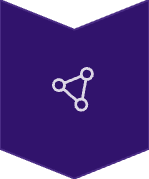 Node Proposals
Each node proposes a value to the network
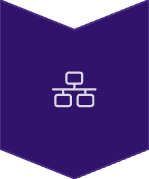 Asynchronous Agreement
Nodes communicate without timing assumptions
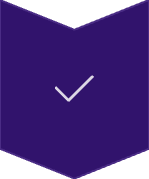 Common Subset
At least N-f proposals included in final set
4
Threshold Encryption
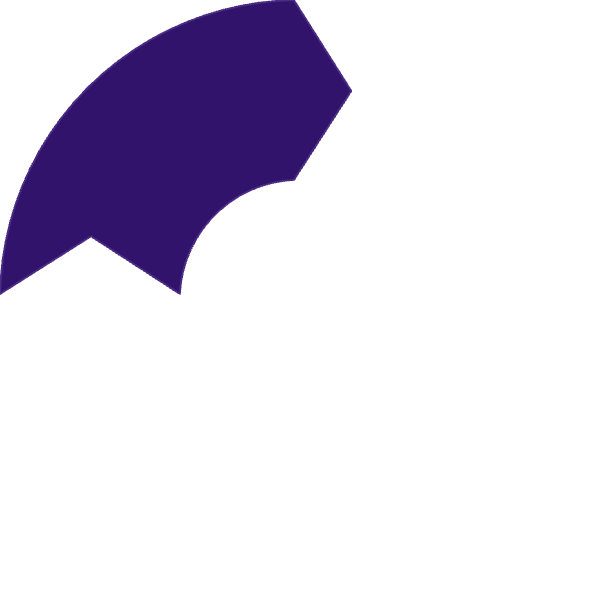 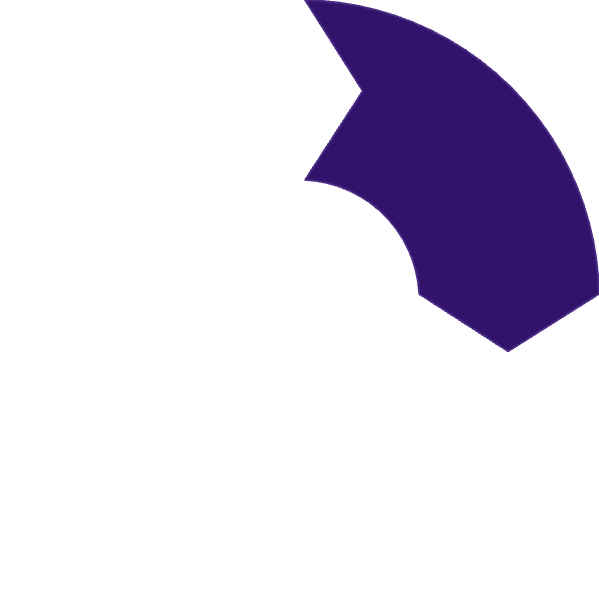 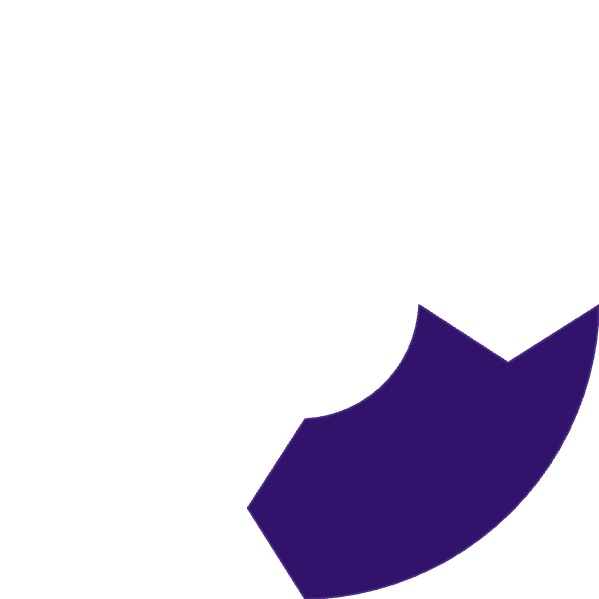 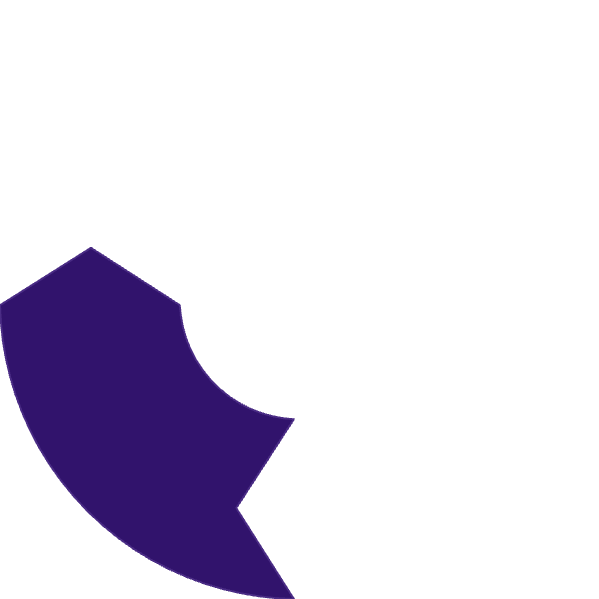 Encrypt Proposals
Secure Agreement
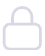 Nodes encrypt transaction batches to prevent censorship
ACS protocol agrees on encrypted proposals
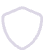 Reveal Transactions
Threshold Decryption
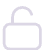 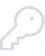 Proposals decrypted only after agreement
At least f+1 nodes must contribute decryption shares
5
Batching Mechanism
Transaction Buffer
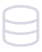 Each node maintains a queue of pending transactions
Random Selection
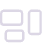 Randomly sample transactions to create a batch
Batch Size
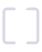 Size B tuned to maximize throughput and efficiency
6
High-Level Architecture
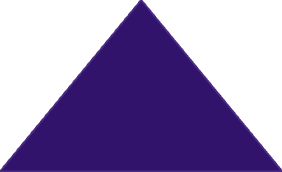 Consensus Layer
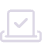 Final agreement on transaction ordering
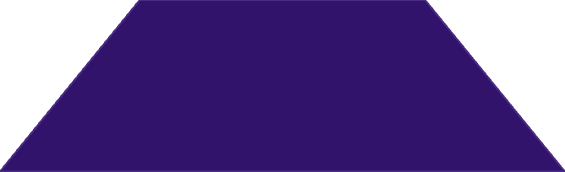 Node Processing
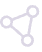 ACS, RBC, BA, and Threshold Encryption
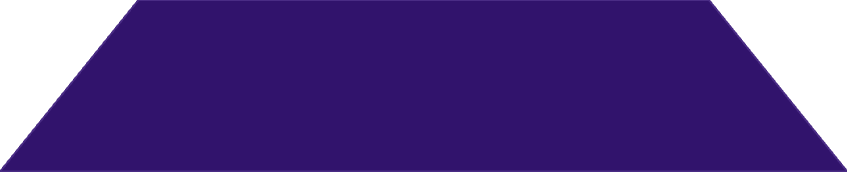 Client Input
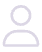 Transaction submission from external clients
7
Protocol Breakdown Overview
Transaction Collection
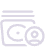 Nodes gather and encrypt transaction batches
Agreement via ACS
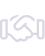 Nodes agree on set of encrypted proposals
Threshold Decryption
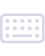 Nodes contribute shares to decrypt agreed proposals
Commit
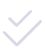 Transactions ordered and committed to ledger
8
Asynchronous Common Subset (ACS) Details
Purpose
Components
Aggregates proposals from at least N-f nodes despite asynchrony
Built using Reliable Broadcast (RBC) and Binary Agreement (BA)
9
RBC & Binary Agreement
Reliable Broadcast (RBC)
Binary Agreement (BA)
Guarantees consistent message delivery
Achieves consensus on binary values
Uses erasure coding for efficiency
Utilizes common coin techniques
Ensures all honest nodes receive same message
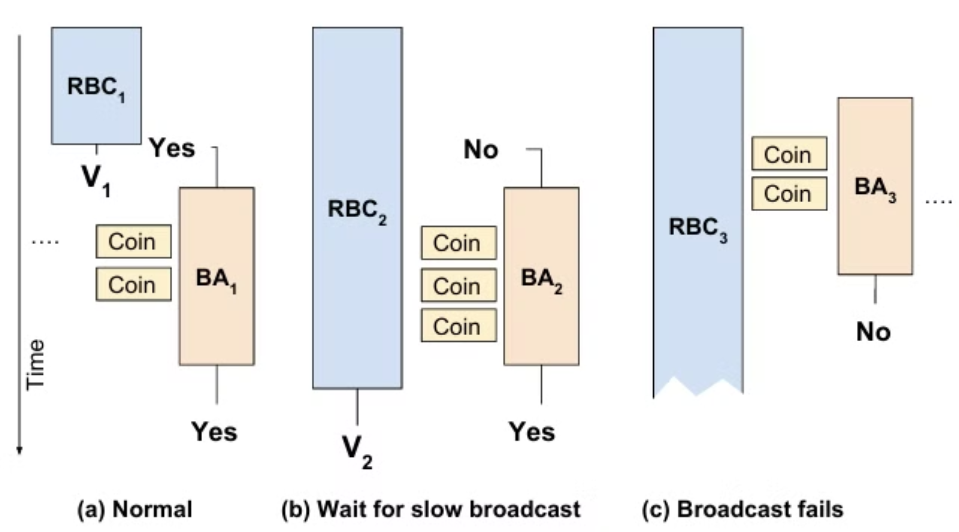 10
Threshold Encryption Integration
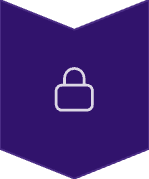 Encryption
Encrypting proposals to prevent adversarial censorship
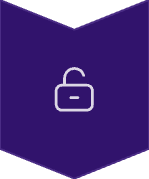 Decryption
At least f+1 shares combined to reveal transaction batches
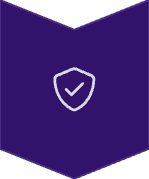 Ensuring
Ensures proposals are fixed before adversaries can interfere
11
Implementation Details
Python with gevent
Cryptographic Libraries
Erasure Coding
Communication
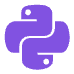 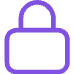 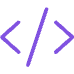 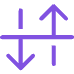 zfec library for efficient Reed-Solomon codes
TCP with TLS recommended for production
Concurrency library for asynchronous operations
Charm and PBC for threshold encryption/signatures
12
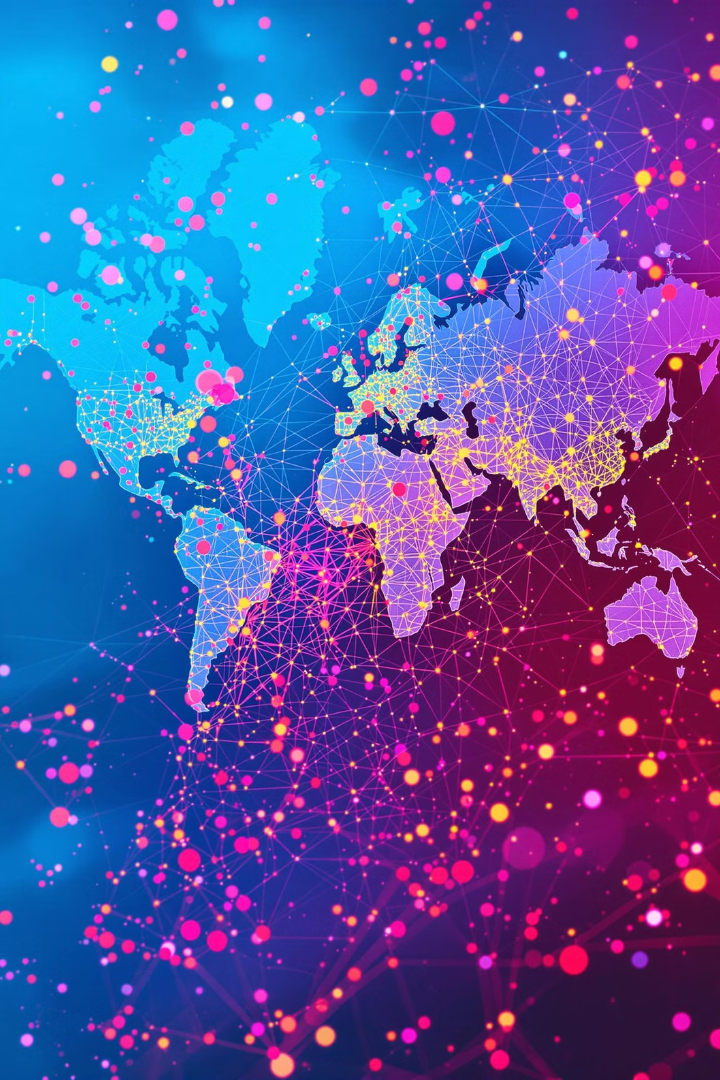 Evaluation Setup
Amazon EC2 Deployment
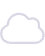 Nodes distributed across 5 continents for realistic testing
Tor Network Testing
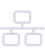 Evaluation in highly adversarial network conditions
Configuration Parameters
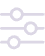 N nodes (N = 4f), varying batch sizes for comprehensive analysis
Key Metrics
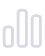 Throughput (tx/sec), latency, communication overhead
13
Performance Results – Throughput
20,000+
~1,500
Scaling
Transactions/sec
Transactions/sec
Better Scaling
Throughput on 40-node networks
Throughput on 104-node networks
More graceful degradation compared to PBFT
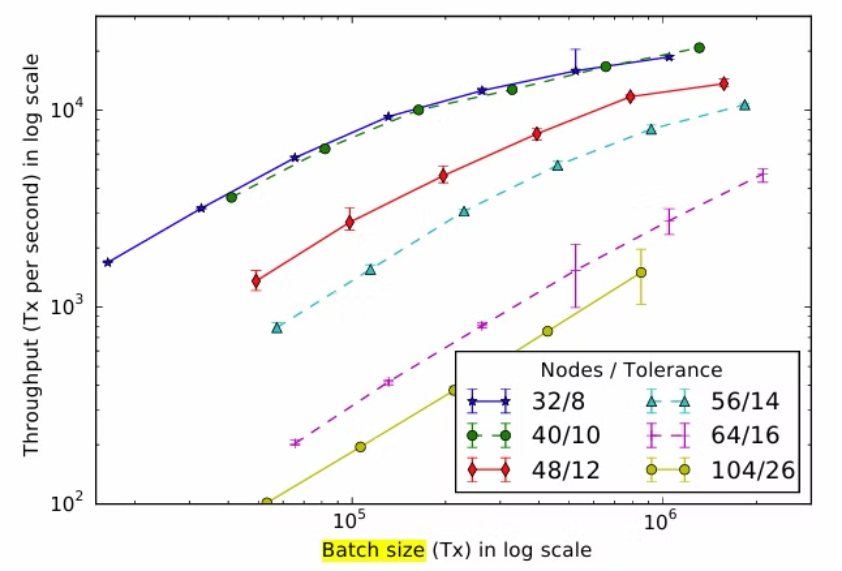 14
Performance Results – Latency
Latency increases with network size due to the Binary Agreement phase
1
Trade-off: Higher batch sizes reduce per-transaction cost but may increase delay
2
Consistent progress despite network adversities
3
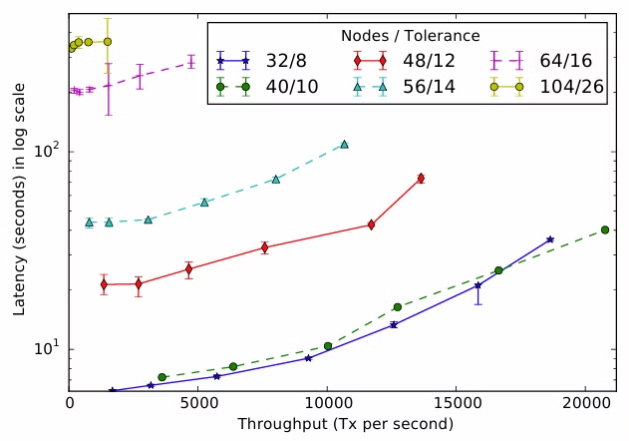 15
Performance Results – Comparison with PBFT
PBFT suffers from leader bottlenecks and decreased throughput with scaling
1
HoneyBadgerBFT distributes load evenly across nodes
2
Clear performance advantage in asynchronous environments
3
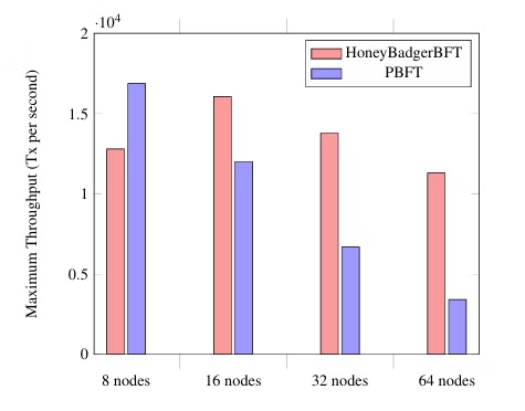 16
Performance Results – Tor Experiments
Experiments over Tor demonstrate robust performance under high and variable latency
1
Achieved throughput of ~800 tx/sec despite Tor’s inherent delays
2
Highlights protocol’s resilience in anonymity networks
3
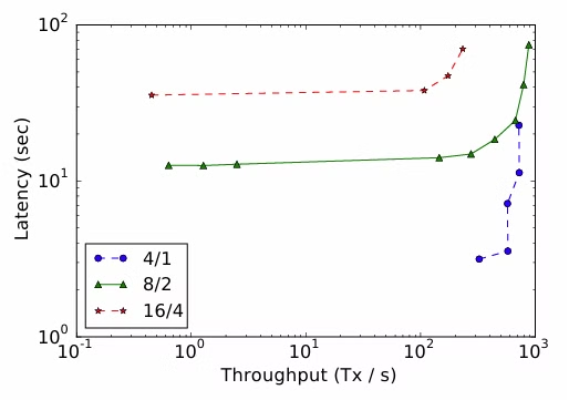 17
Critical Analysis - Strengths
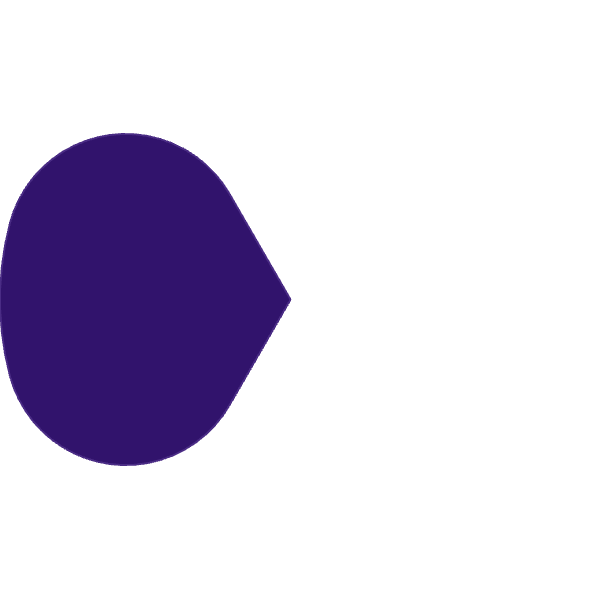 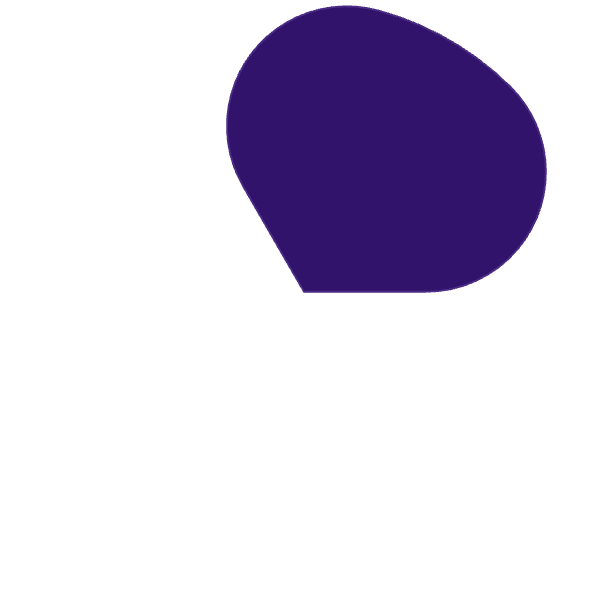 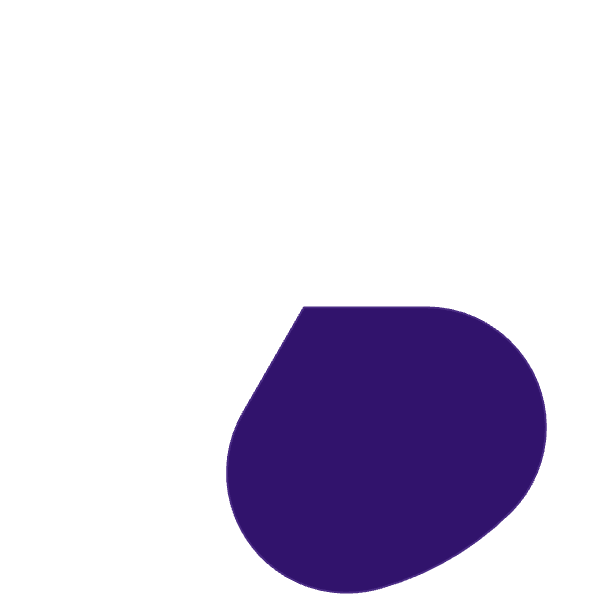 Scalability
Effective batching and load distribution lead to high throughput
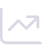 Innovative Design
First practical asynchronous BFT protocol eliminating timing assumptions
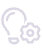 Robustness
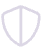 Maintains performance in adversarial conditions and under network variability
18
Critical Analysis - Weaknesses
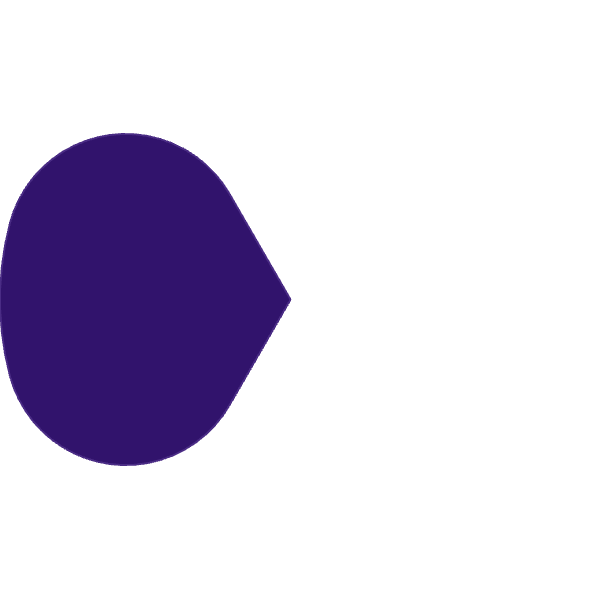 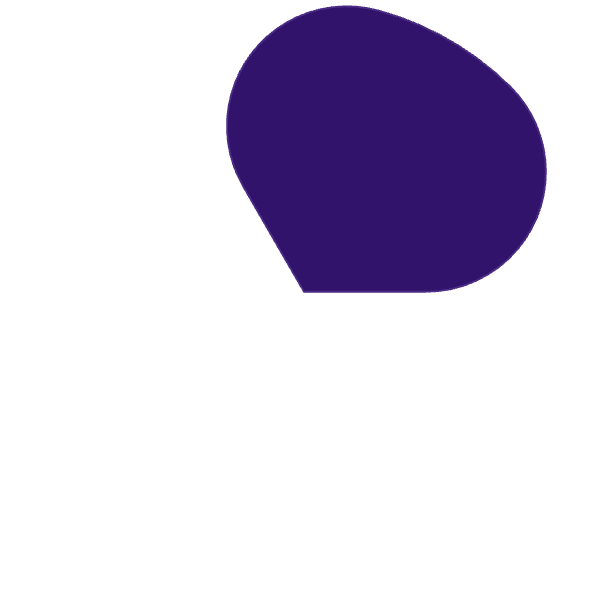 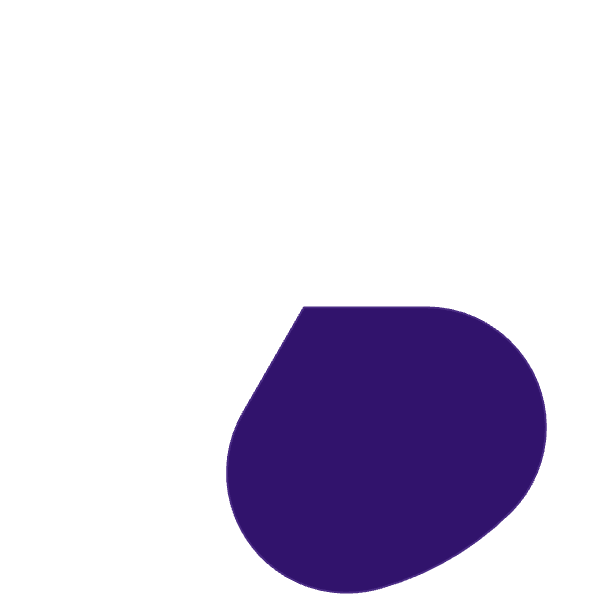 Assumptions
Requires full input buffers and a trusted setup phase, which may not hold in all deployments
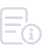 Complexity
Integration of multiple cryptographic primitives and sub-protocols makes the design intricate
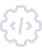 Scalability Limits
Communication overhead grows quadratically with node count, potentially limiting performance in very large networks
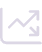 19
Conclusion
Future Directions
Real-World Impact
Simplifying implementation and reducing communication overhead
Key Innovations
Implications for decentralized and financial systems
Significant Contribution
ACS, threshold encryption, and batching
HoneyBadgerBFT’s contributions to asynchronous consensus
20
Thank You
Questions?
We welcome your insights and inquiries about HoneyBadgerBFT
21